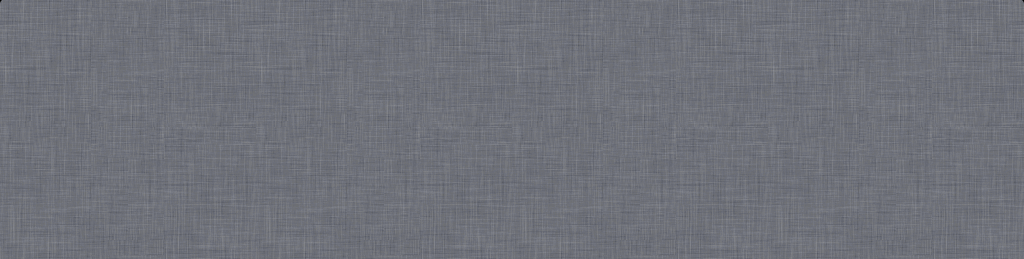 How to create anearly-stage pitch deck.
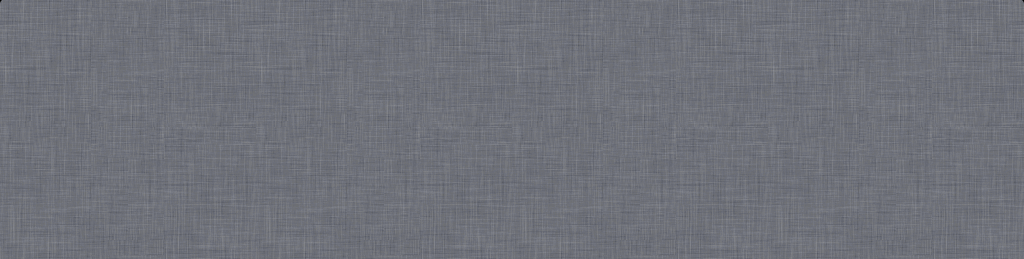 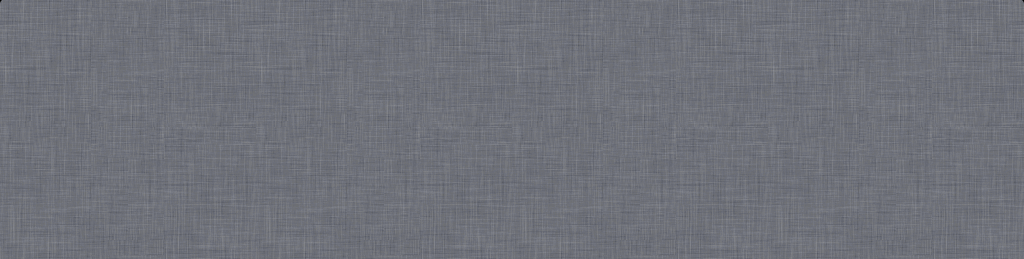 Ryan Spoon: ryanspoon.comPolaris Venture Partners: polaris.vcDogpatch Labs: dogpatchlabs.com
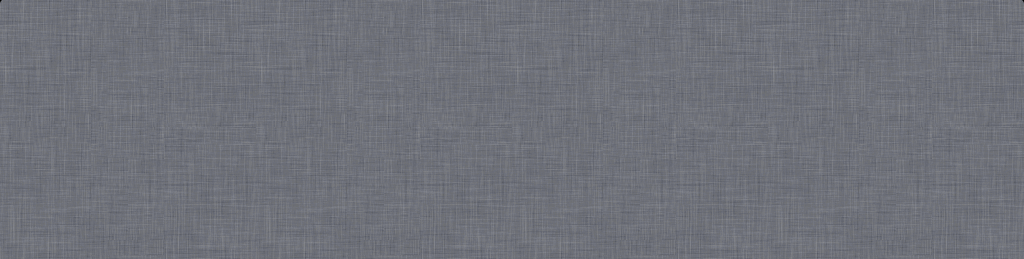 About Us: Sample Companies
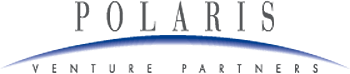 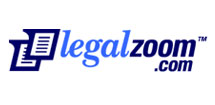 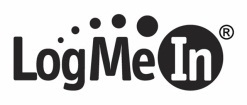 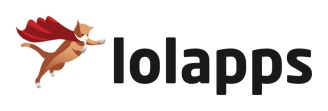 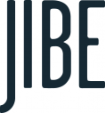 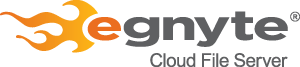 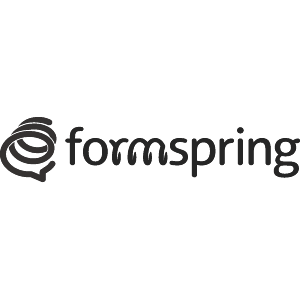 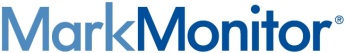 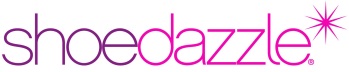 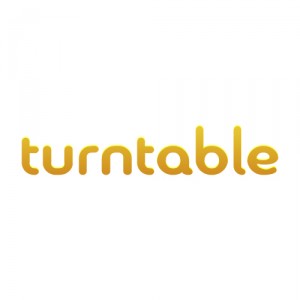 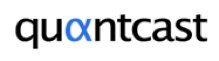 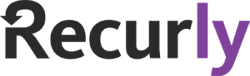 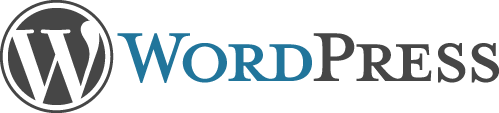 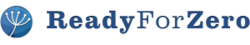 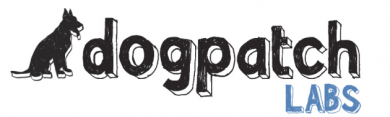 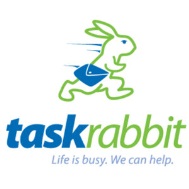 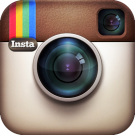 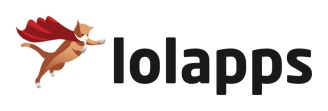 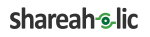 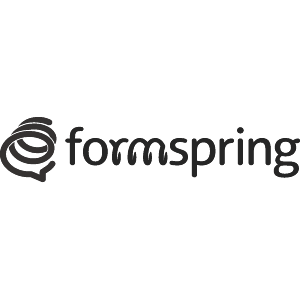 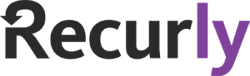 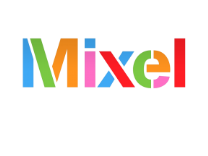 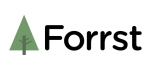 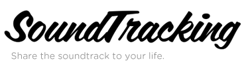 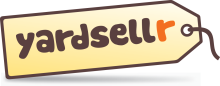 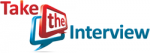 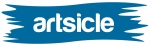 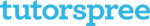 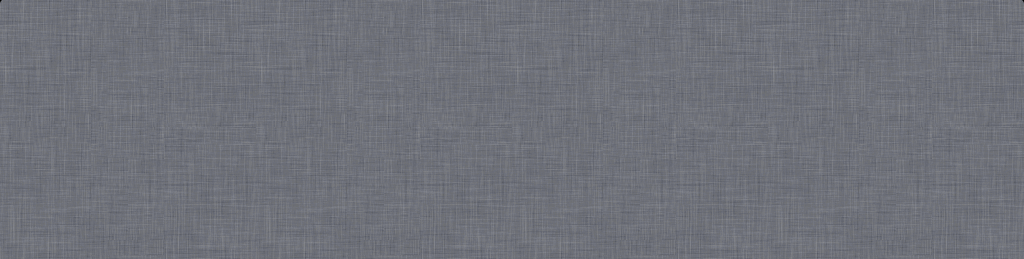 Intro
I’ve seen 1,000s of early stage decks over last 2 yrs
Most mistakes are relatively common
And most mistakes are easily addressed
This is a guide to creating your pitch deck
Warning: it’s just one investor’s advice :)

     Two parts to this walkthrough:
	1. Five overarching guidelines
	2. An example structure & flow
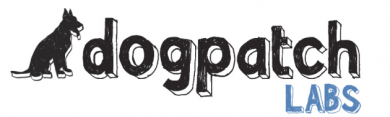 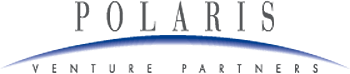 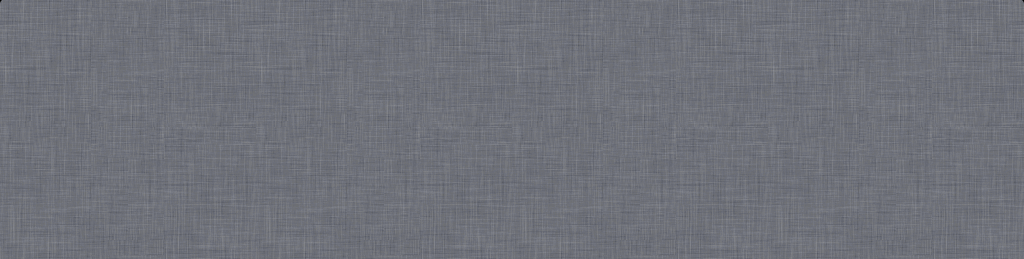 Five Themes / Guidelines
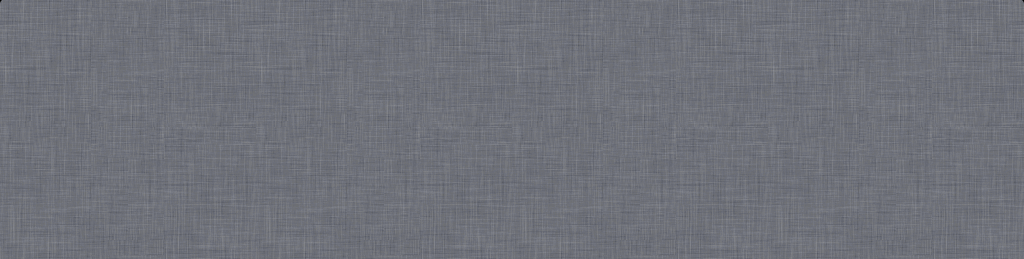 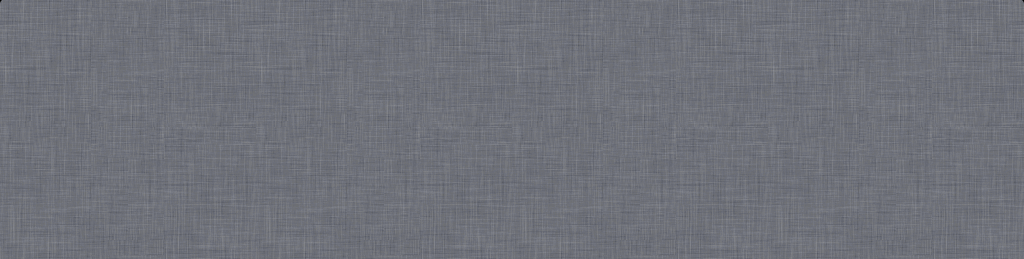 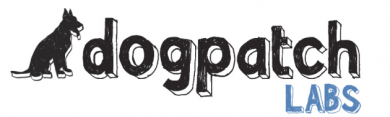 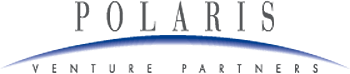 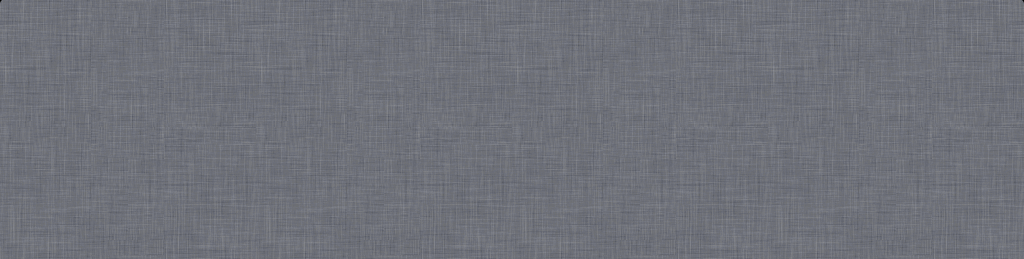 1. A Great One-Liner
Think of it as your elevator pitch… in one sentence.
It’s a hybrid of:
- Your product / vision 
- Your company purpose
- A starting point for the pitch
Common framework: “We are X for Y”*    *assuming X is attractive and Y is a big enough opportunity!
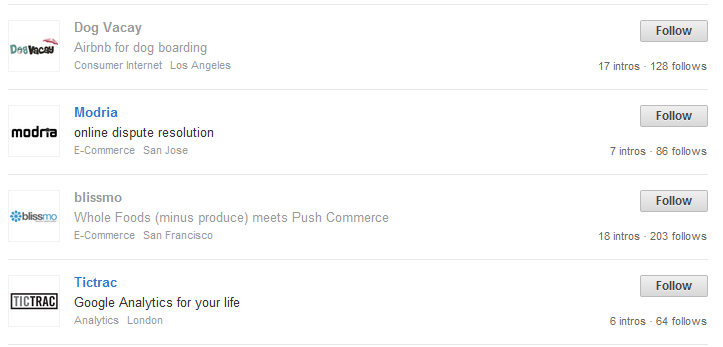 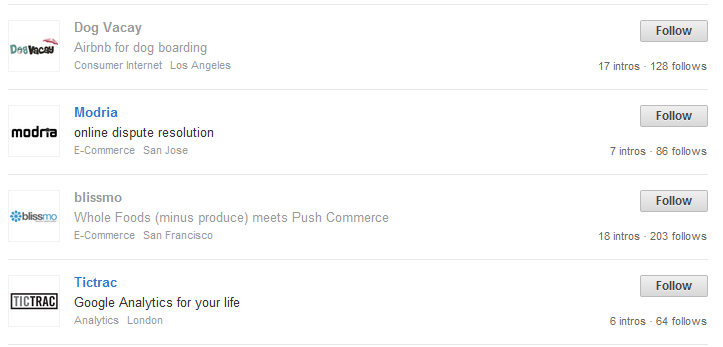 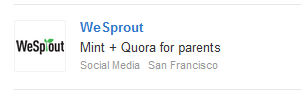 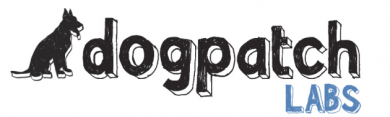 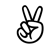 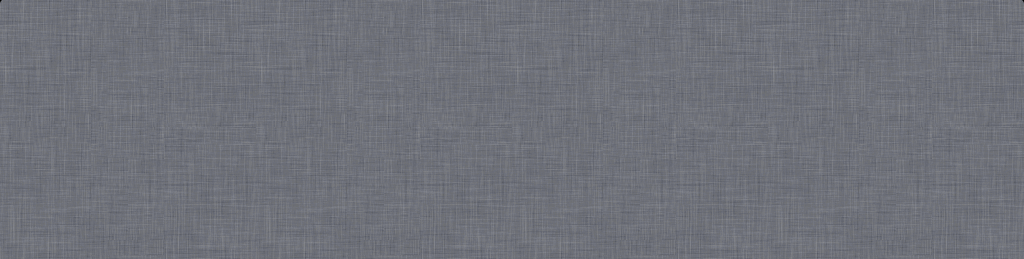 2. Know Your Audience
Before crafting a pitch deck, understand:
Who you are meeting with?
What is the investor’s and the firm’s focus?
Are there related investments?
How much time do you have?

These influence your deck, the discussion and likely questions you’ll be asked.
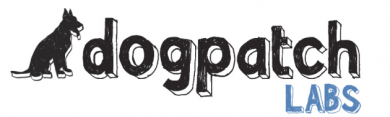 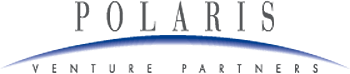 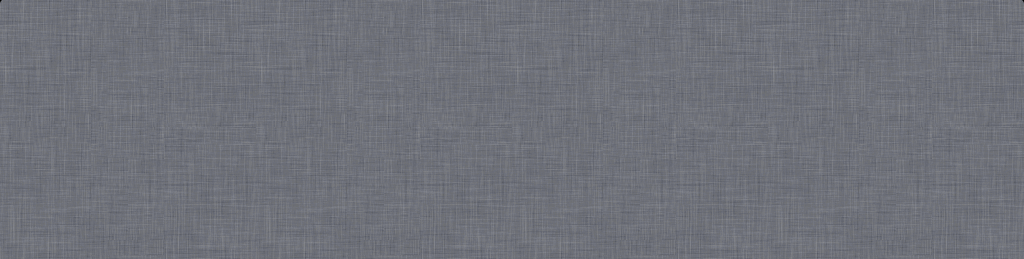 3. 10-15 Slides
The deck is important...    But the conversation is more important.
Budget your time accordingly.    Allow for discussion alongside each slide. 

10-15 slides. Max.     Will provide suggested structure later in deck
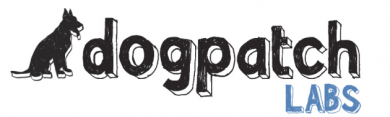 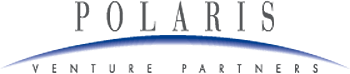 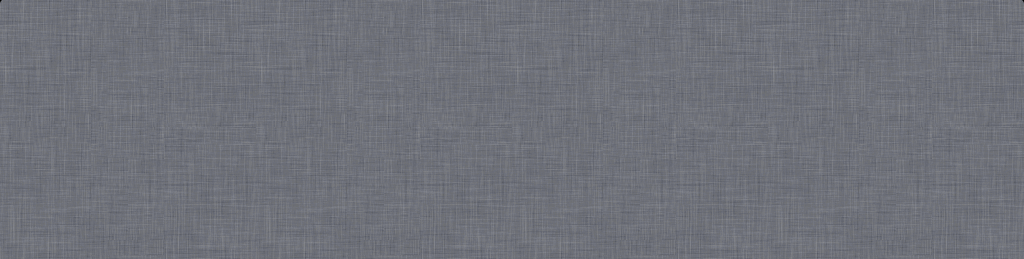 4. Beware the Demo
For early stage companies, it’s all about product.
And the best mark of product is market validation.
Demos are great… but remember these four rules:
Be careful of time.
Don’t get lost in product.
Have backup if (when!) something goes wrong.
Give even weight to product & traction / data.
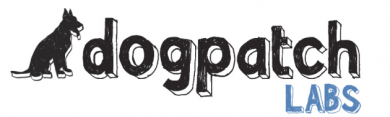 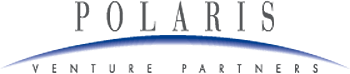 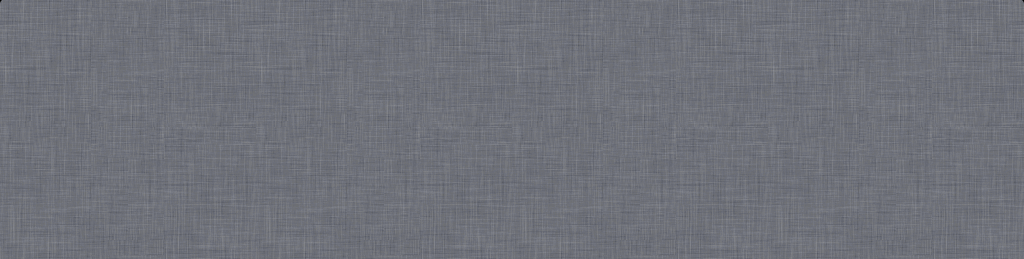 5. Expect the Deck to be Shared
Whether you like it or not (!),your deck will be shared (i.e. among partnership).Goal: be equally compelling with/without voiceover.

How?
- deck should tell its own story.- do *not* rely on builds, intricate slides.- make the file size manageable for email.- PDF or secure URL are great alternatives to PPT.
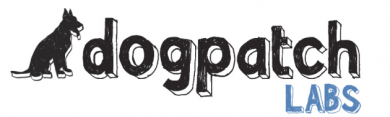 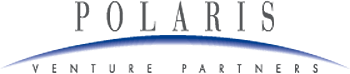 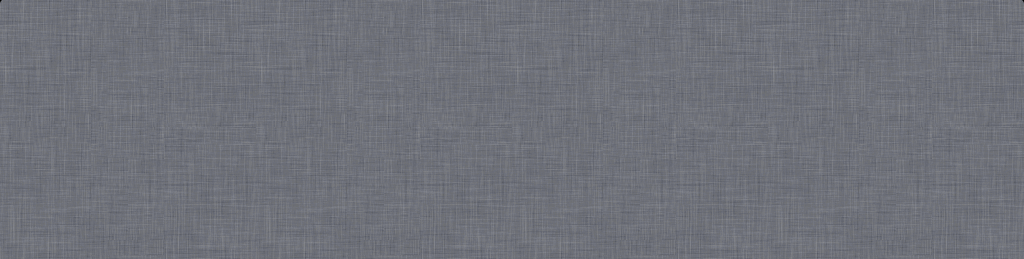 Suggested Structure.(remember: 10-15 slides)
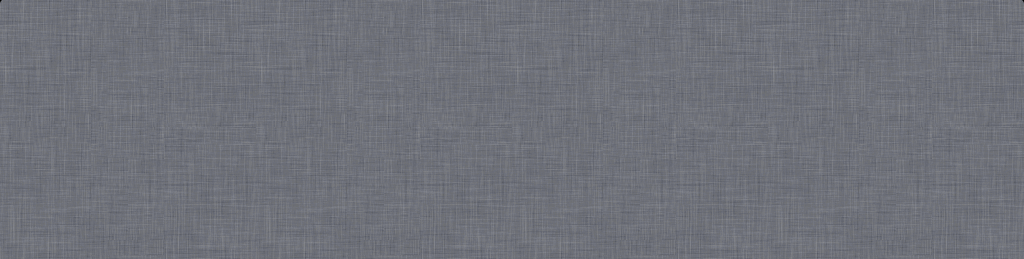 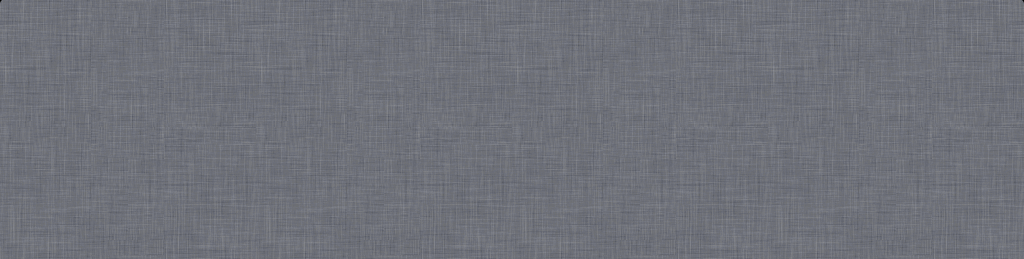 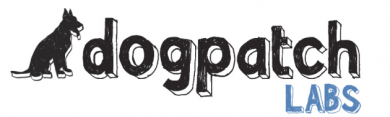 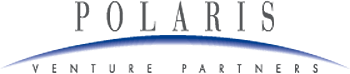 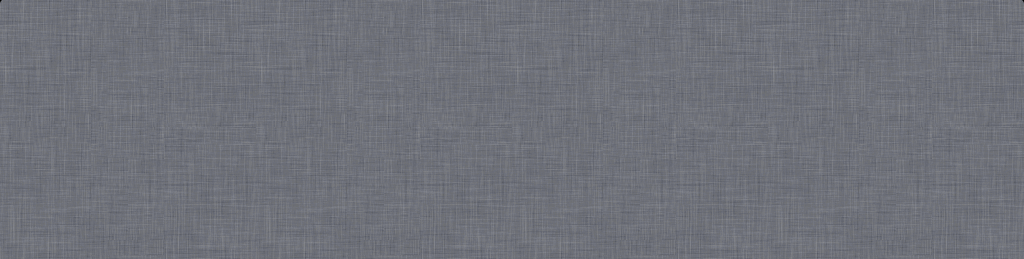 The Flow
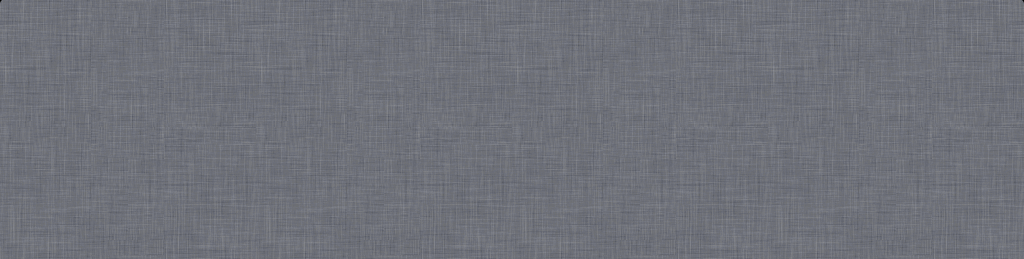 Remember: 10-15 Slides
1-2 slides
1 slide
2-4 slide
3-5 slides
2-4 slides
1-2 slide
1 slide
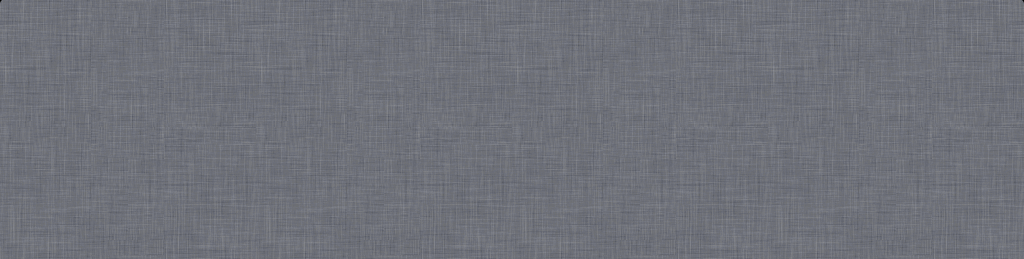 1. Vision
- Expanded company one-liner - The big vision: today & tomorrow
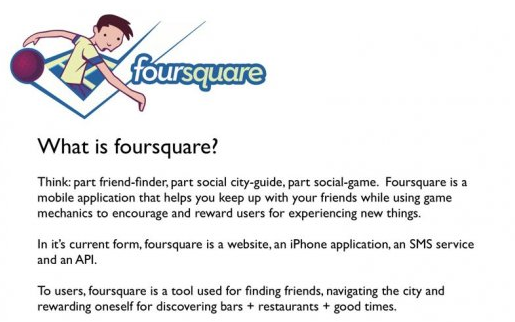 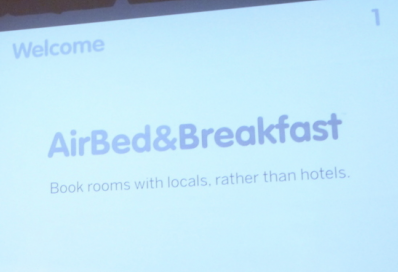 http://www.businessinsider.com/this-is-the-first-pitch-deck-foursquare-ever-showed-investors-2011-12?op=1
http://www.businessinsider.com/airbnb-a-13-billion-dollar-startups-first-ever-pitch-deck-2011-9#-1
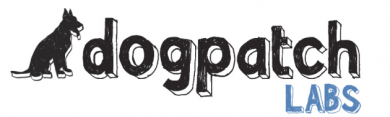 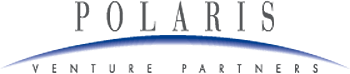 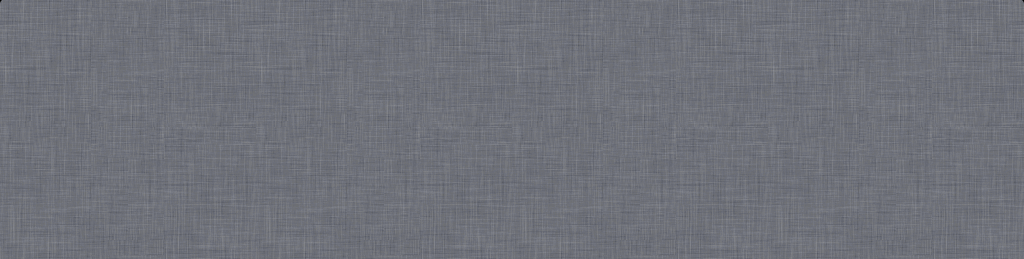 2. The Team
Why are you the right team for the problem?
- Include management team and advisors, investors- Include bios with key, relevant experience- Outline division of responsibilities
Think an expanded AngelList team profile
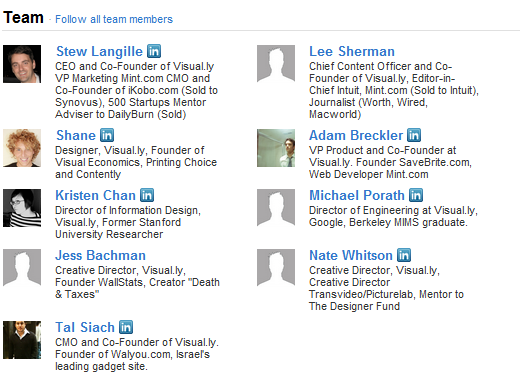 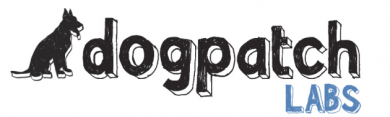 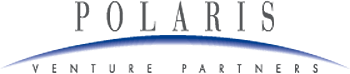 http://angel.co/visually
3. The Market…4. The Opportunity
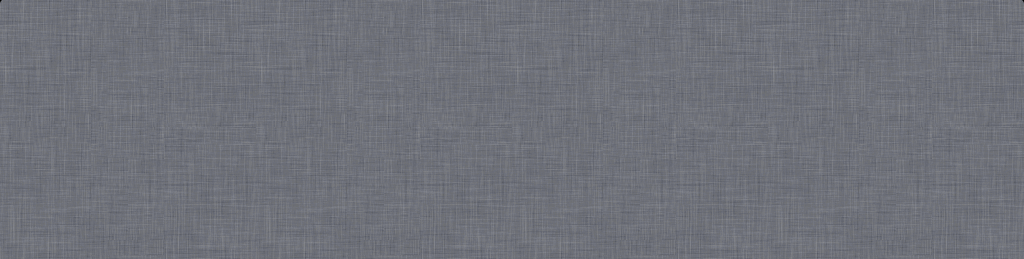 - Customer / consumer pains?- How are they solving today?
- How will they solve with you?- How is it different than market?
- Why is solution possible today?- Why is it right for today, tomorrow?
- How big is the market?- How big can you be? - What value are you creating?
- Be realistic!
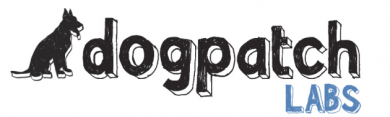 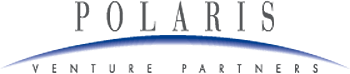 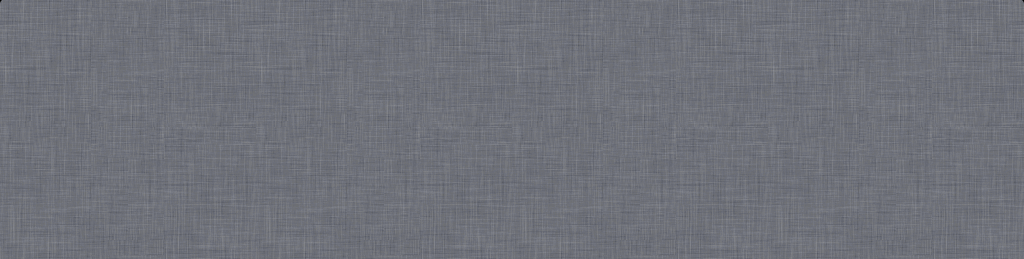 Airbnb: Problem, Solution, Market Size, Market Potential
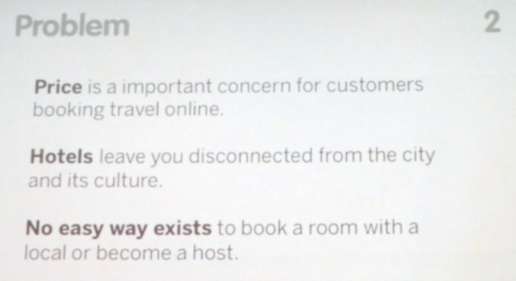 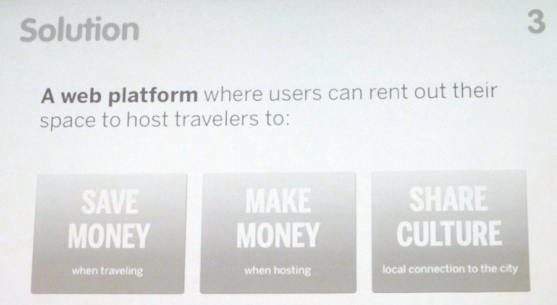 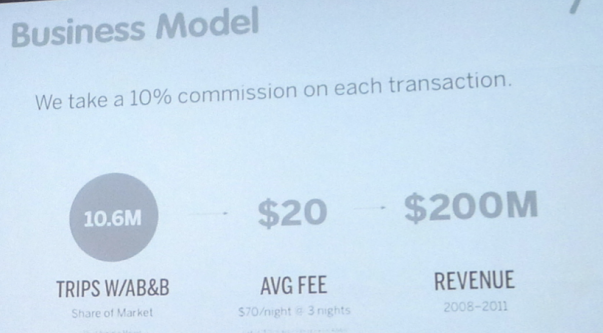 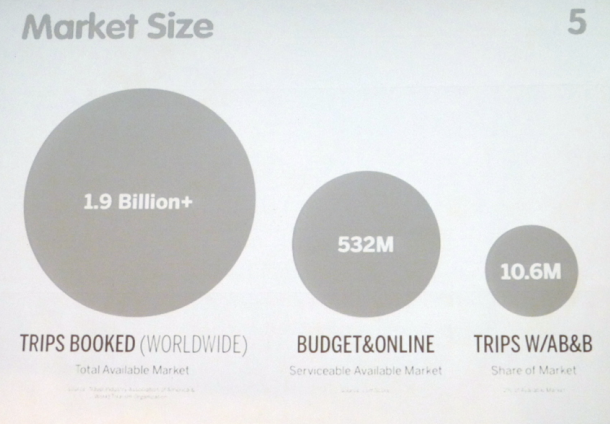 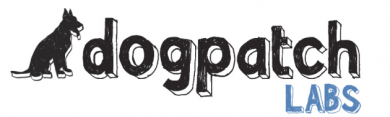 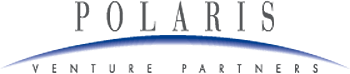 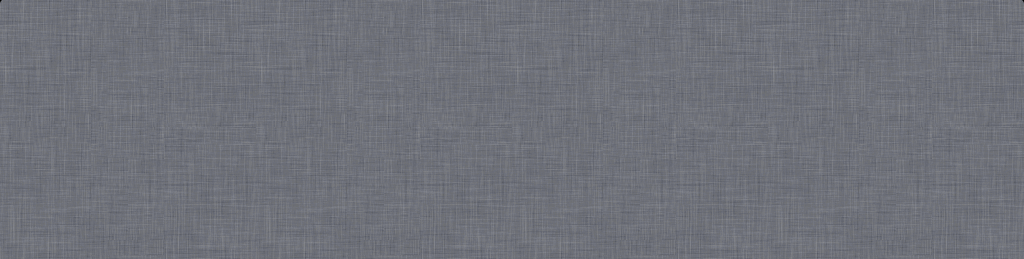 Mint: Market size, Landscape, Product / Market Fit
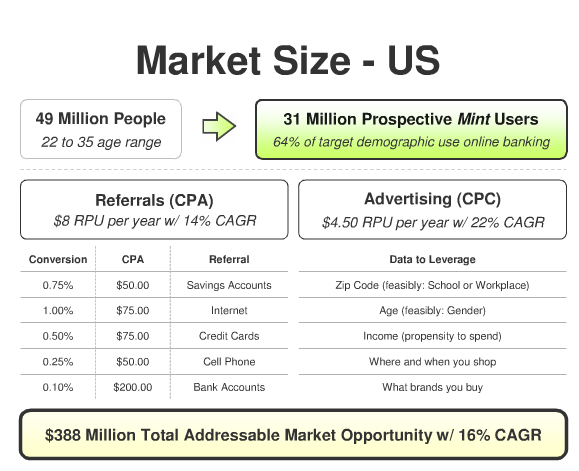 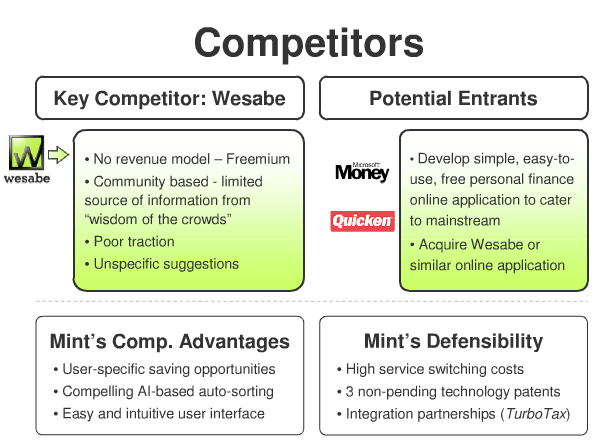 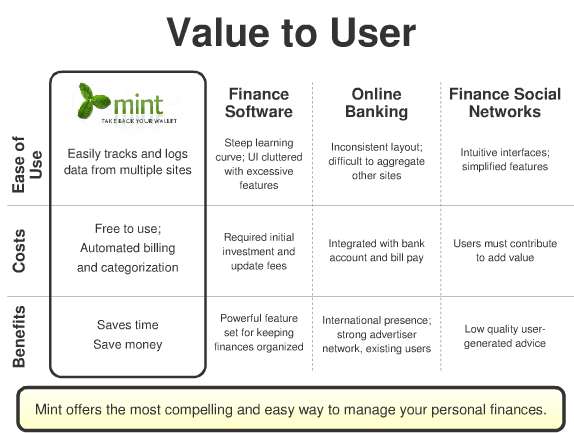 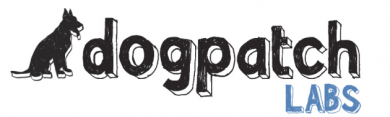 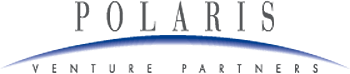 5. Your Product….6. Your Traction
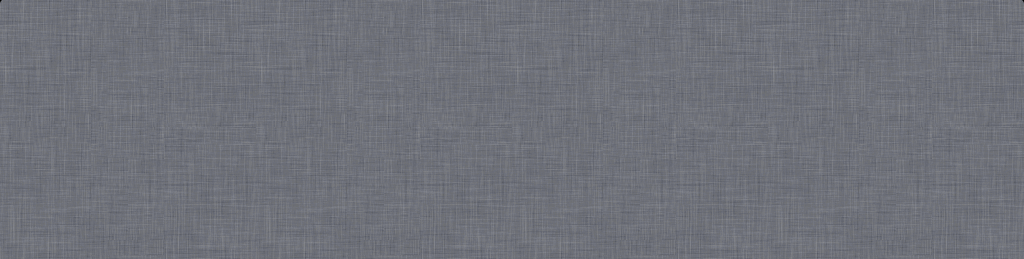 You’ve set the stage… now show off the product and traction / validation:

I want to know:	- is the product resonating?	- is it trending in the right direction?
	- engagement, engagement, engagement
	    engagement data > user acquisition!
	- What are your KPIs? Goals?
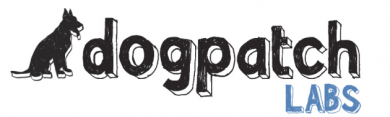 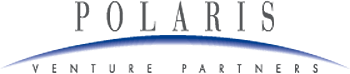 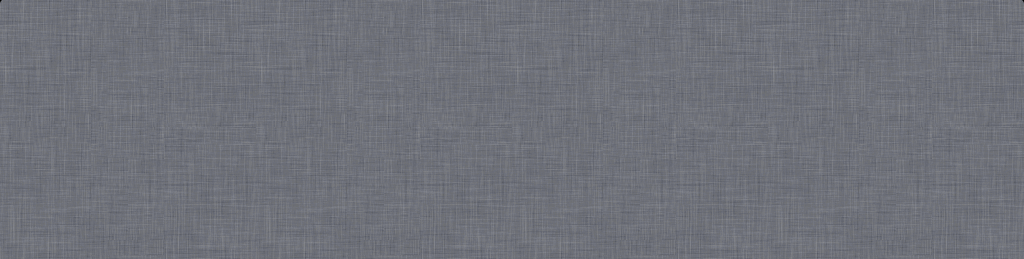 ReadyForZero: Product Traction
Traction can be shown through acquisition, usage, retention, etc.

ReadyForZero showed user activity as measure of product efficacy:
Users pay-off debt 2x faster than non-users
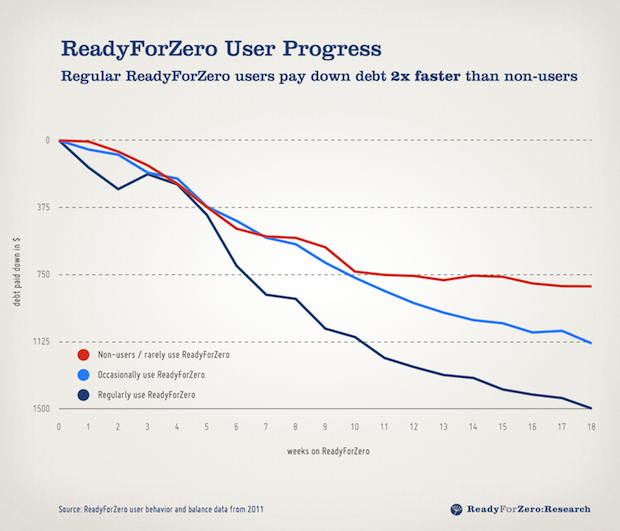 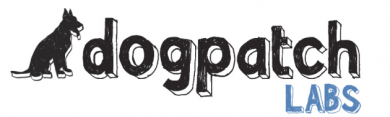 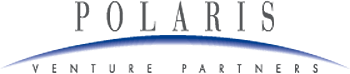 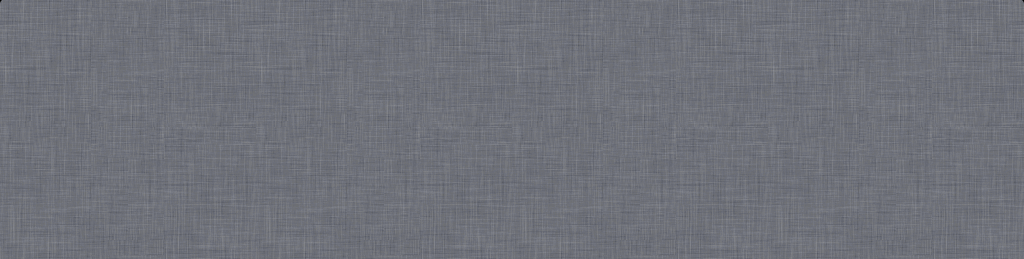 7. The Future: 12mo & Out
So far, you’ve spent the deck outlining team, product and success to-date.Now talk about what’s next…And how it ties into the big vision and the fundraise.
What are the next 12-24 months of:	- Product		- People		- Performance	- Finances
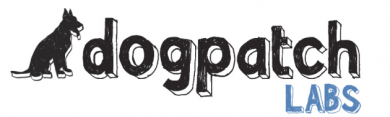 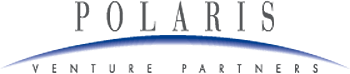 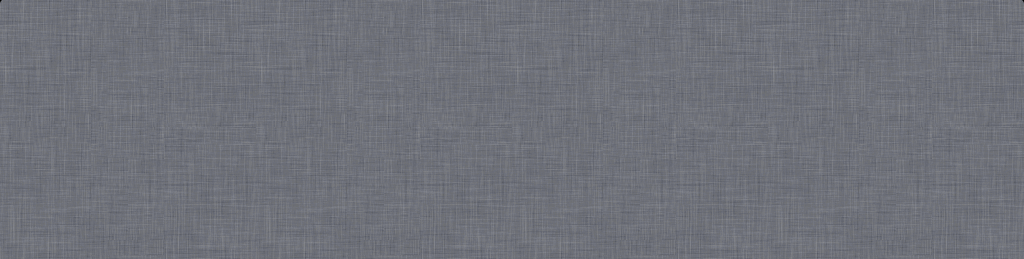 8. The Ask
A pitch deck cannot crescendo without a clear ask (aka what you are looking for):
What size investment are you looking for?
How long does it get you?
How will you spend it?
What are goals before raising the next round?
How else can the investor(s) help?
This is commonly overlooked… but easy to create!
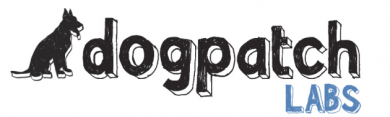 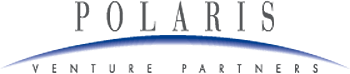 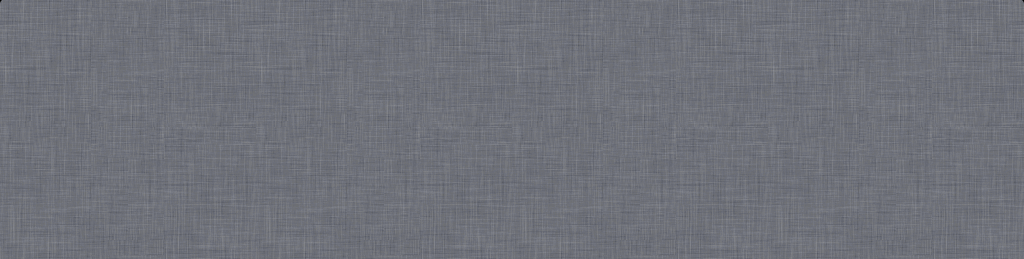 Learn more.Connect with us.
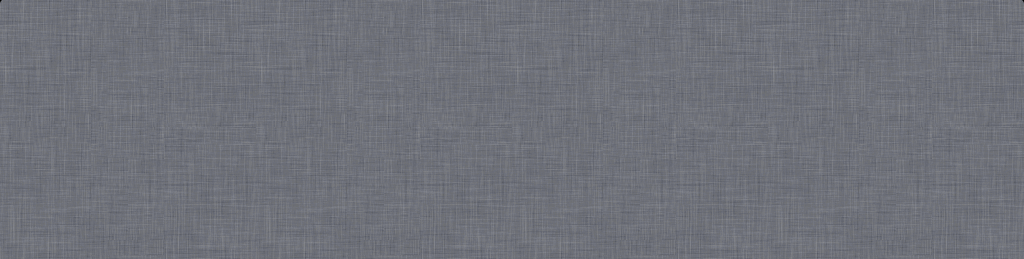 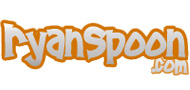 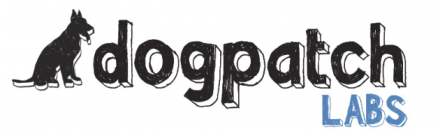 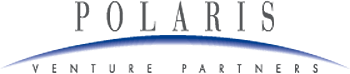 dogpatchlabs.com@dogpatchlabsfb.com/dogpatchlabs
ryanspoon.com@ryanspoonfb.com/ryanspoon
polaris.vc@polarisvcfb.com/polarisventures
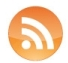 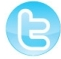 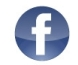 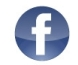